TITULO DO PROJETO
Nome do apresentador
E-mail do apresentador
Nome do professor responsável/orientador
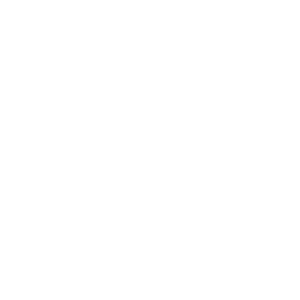 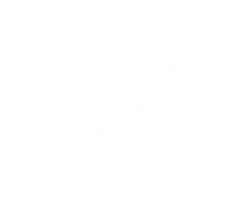 INTRODUÇÃO
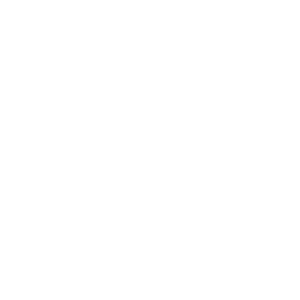 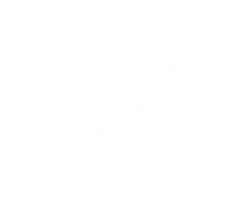 objetivo
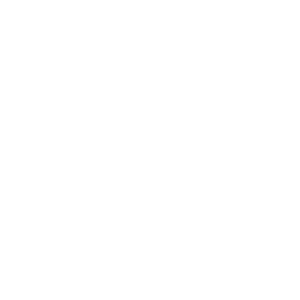 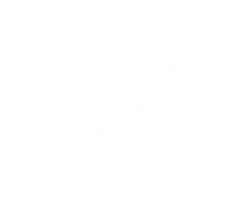 metodologia
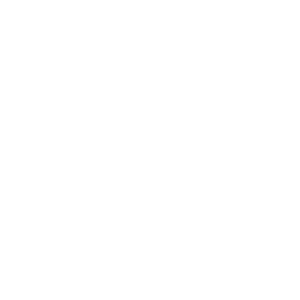 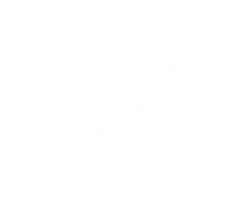 resultados
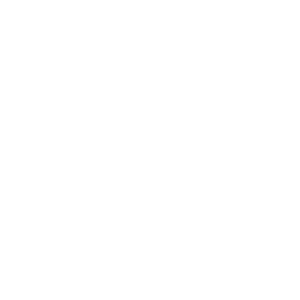 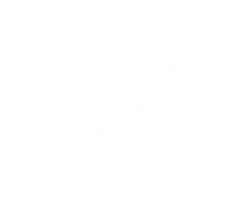 conclusão
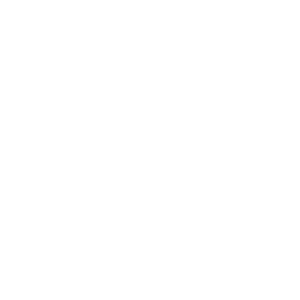 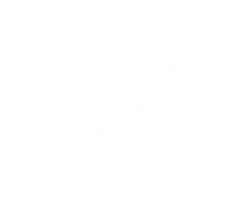 agradecimentos
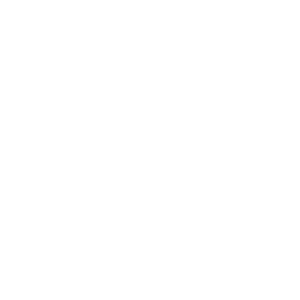 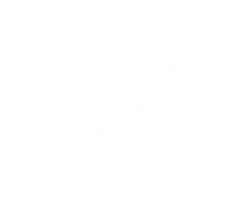